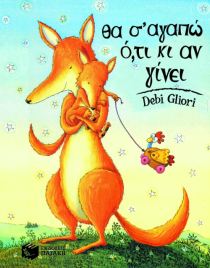 Θα σ΄ αγαπώ ότι κι αν γίνει

Debi Gliori

Εκδόσεις ΠΑΤΑΚΗ
Επεξεργασία σε power point, διασκευή και δραστηριότητες: Νικολίνα Νικολάου
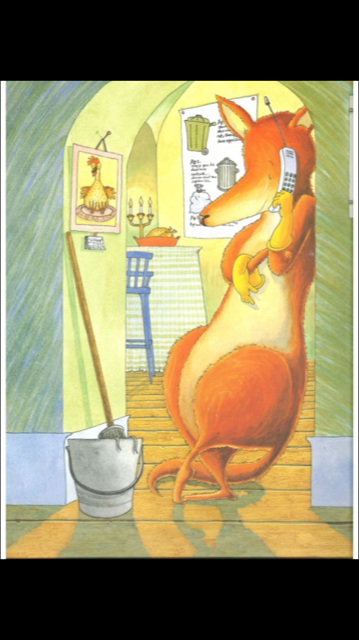 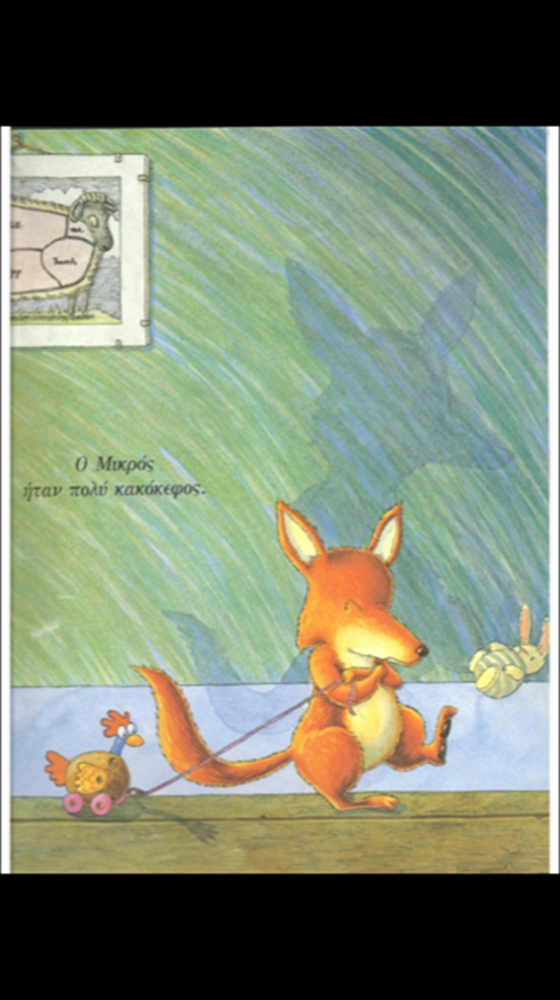 Ο Μικρός ήταν πολύ κακόκεφος.
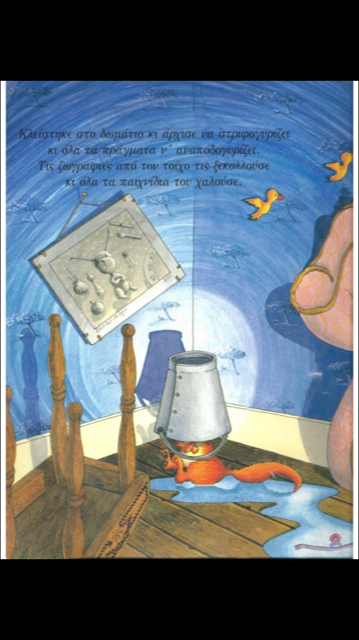 Κλείστηκε στο δωμάτιό του 
κι άρχισε να στριφογυρίζει 
κι όλα τα πράγματα 
ν΄αναποδογυρίζει.  
Τις ζωγραφιές από τον τοίχο 
τις ξεκολλούσε 
κι όλα τα παιχνίδια του 
χαλούσε.
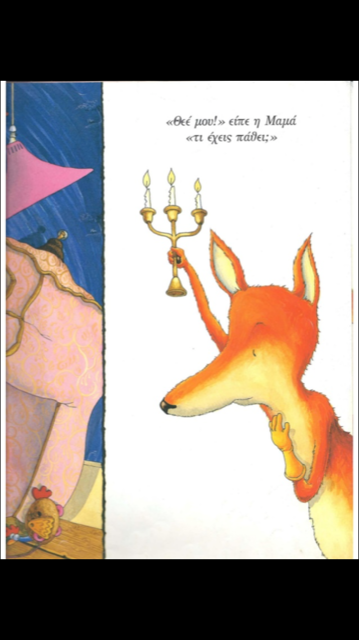 «Θεέ μου!» είπε η Μαμά 
«τί έχεις πάθει;»
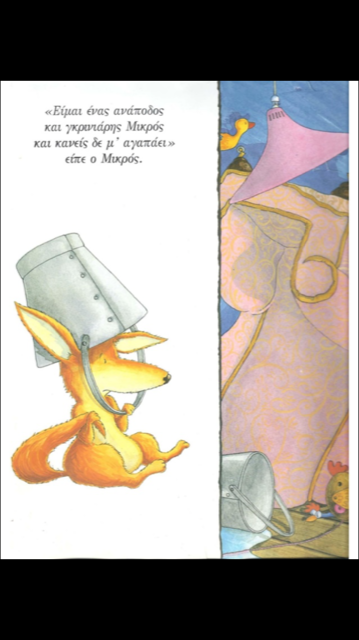 «Είμαι ένας ανάποδος και γκρινιάρης Μικρός και κανείς
δε μ΄ αγαπάει» είπε ο Μικρός.
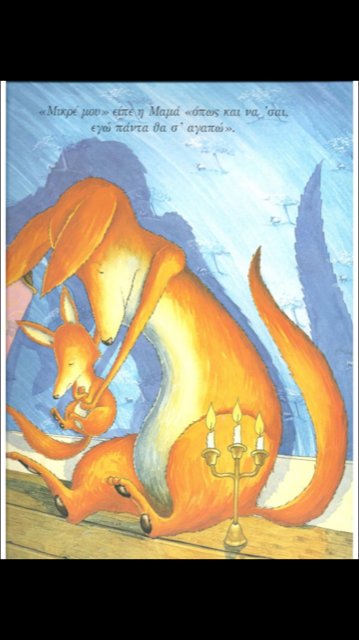 «Μικρέ μου» είπε η Μαμά «όπως και να ΄σαι εγώ πάντα θα σ΄ αγαπώ».
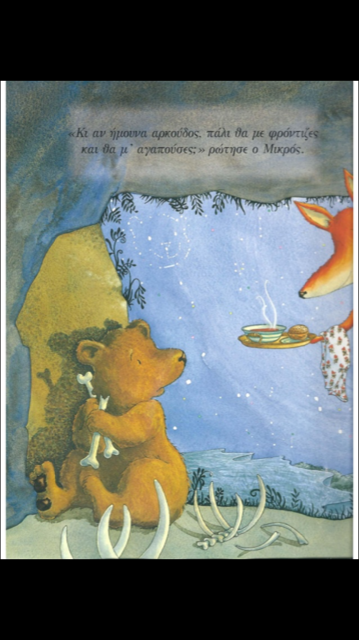 «Κι αν ήμουν αρκούδος, πάλι θα με φρόντιζες και θα μ΄ αγαπούσες;» ρώτησε ο Μικρός.
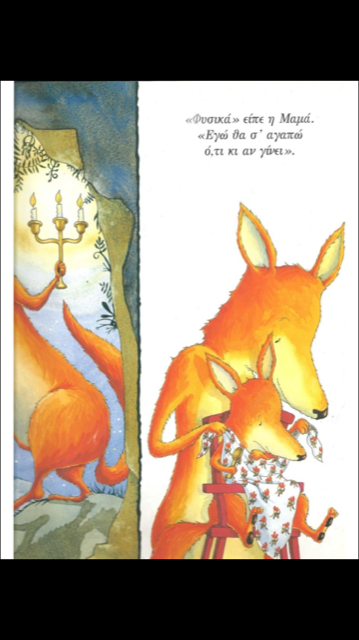 «Φυσικά» είπε η Μαμά. «Εγώ θα σ΄ αγαπώ ότι κι αν γίνει».
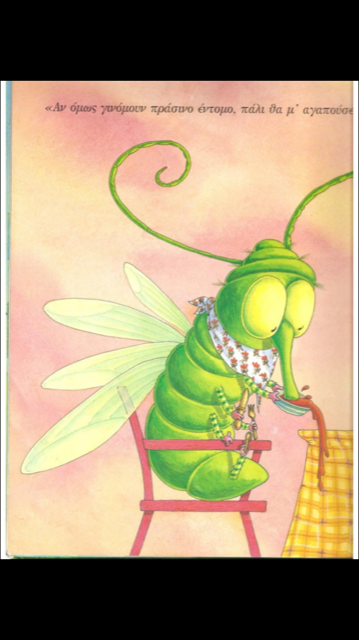 «Αν όμως γινόμουν πράσινο έντομο, πάλι θα μ΄ αγαπούσες, πάλι θα με αγκάλιαζες και θα με φιλούσες;»
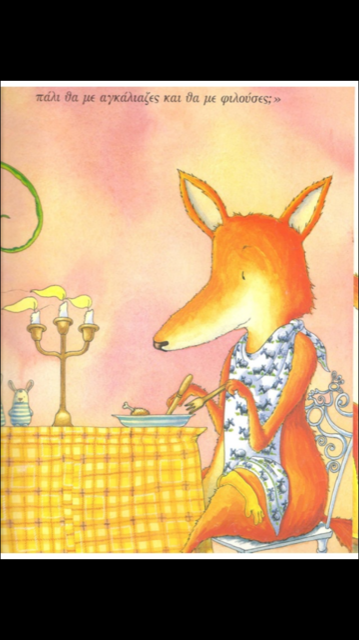 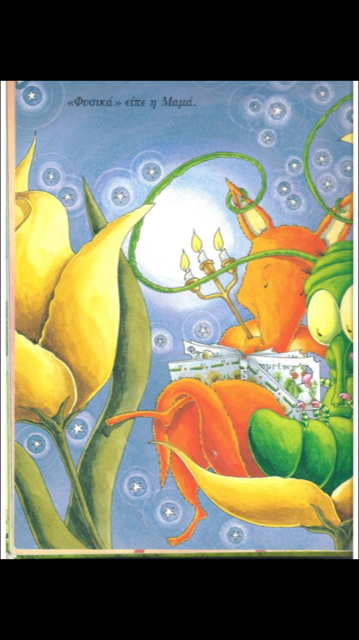 «Φυσικά» είπε η Μαμά.
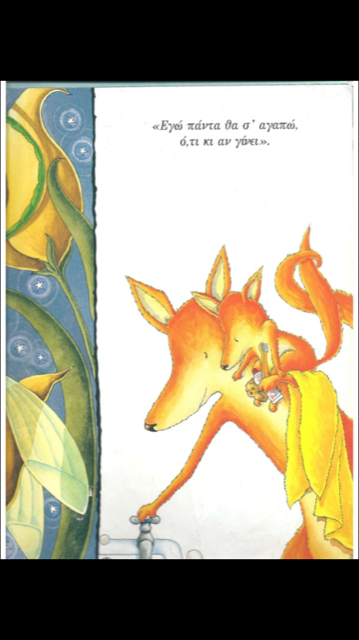 «Εγώ θα σ΄ αγαπώ ότι 
κι αν γίνει».
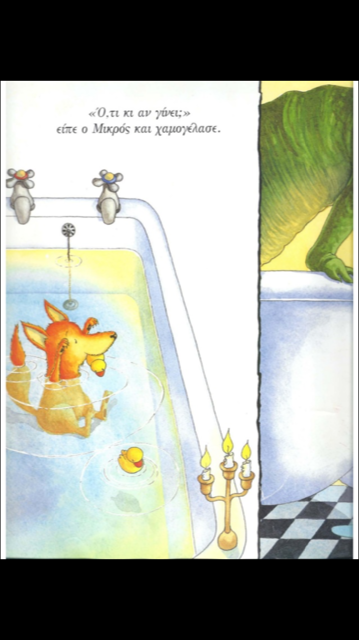 «Ότι κι αν γίνει;» 
Είπε ο μικρός και χαμογέλασε.
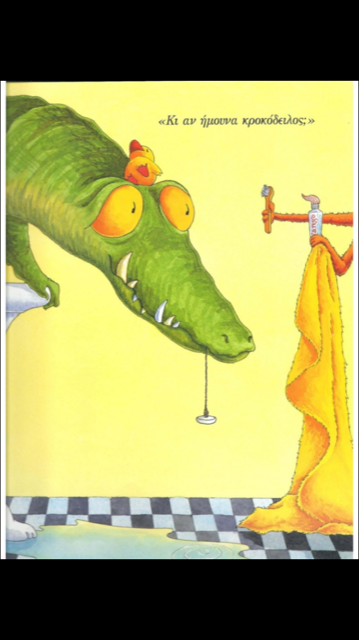 «Κι αν ήμουν κροκόδειλος;»
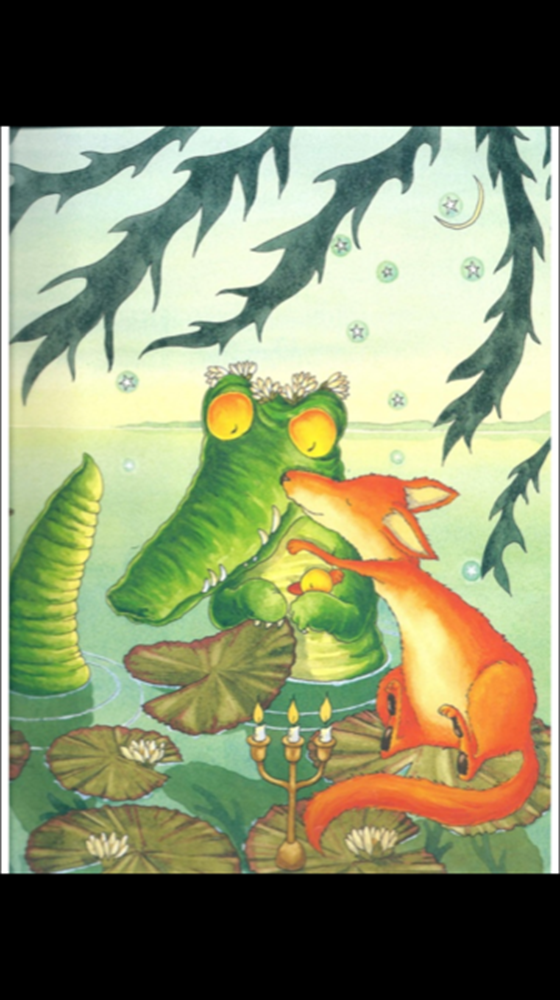 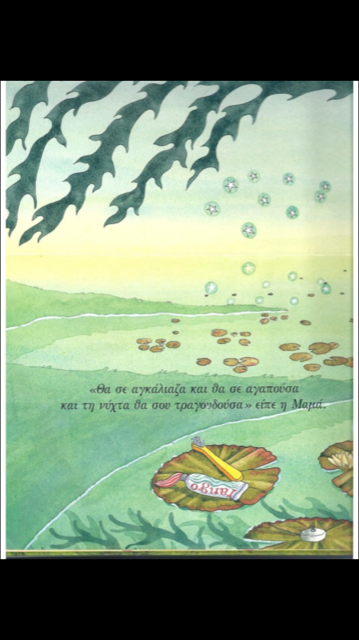 «Θα σε αγκάλιαζα και θα σε αγαπούσα και τη νύχτα θα σου τραγουδούσα» είπε η Μαμά.
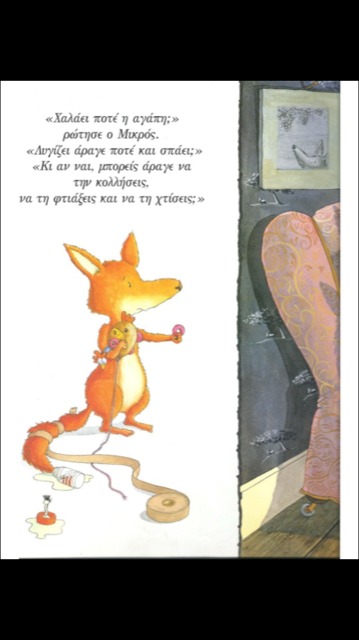 «Χαλάει ποτέ η αγάπη;» ρώτησε ο Μικρός. 
«Λυγίζει άραγε ποτέ και σπάει;»
«κι αν ναι, μπορείς άραγε να την κολλήσεις, να τη φτιάξεις και να τη χτίσεις;»
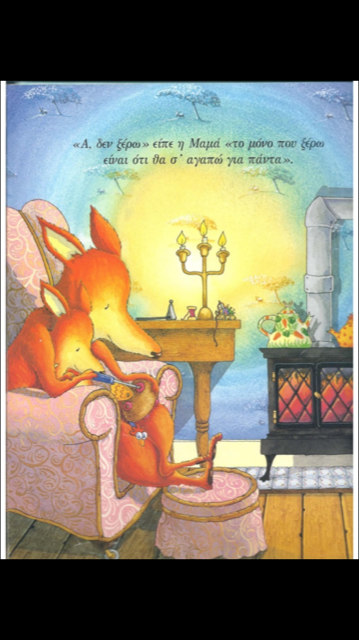 «Α, δεν ξέρω» είπε η Μαμά «το μόνο που ξέρω είναι ότι θα σ΄ αγαπώ για πάντα».
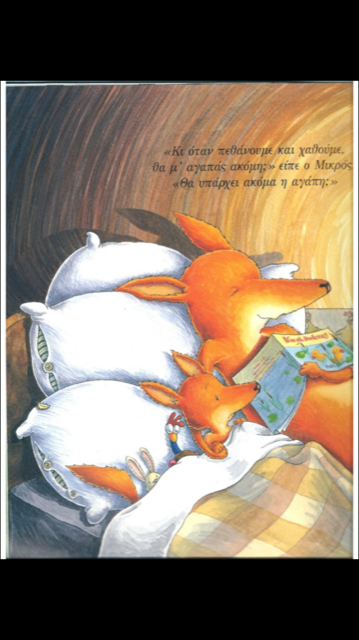 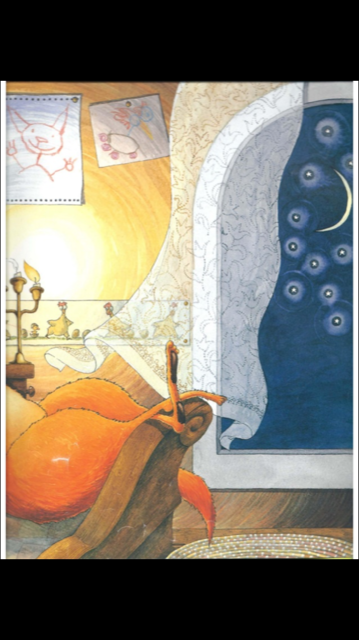 «Για πάντα…» επανέλαβε ο Μικρός…
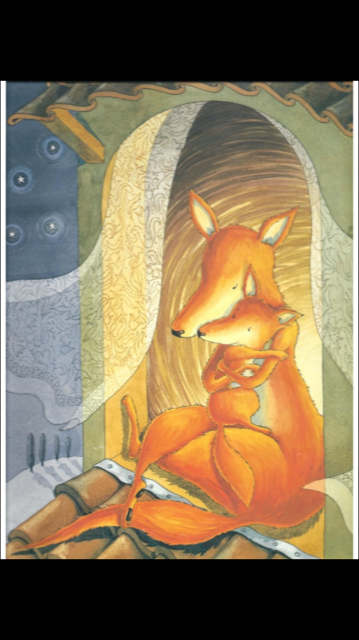 Η Μαμά πήρε στην αγκαλιά της τον Μικρό και κοίταξαν μαζί από το παράθυρο τον ουρανό. Το φεγγάρι έφεγγε ψηλά και τ΄ αστεράκια ήταν φωτεινά.
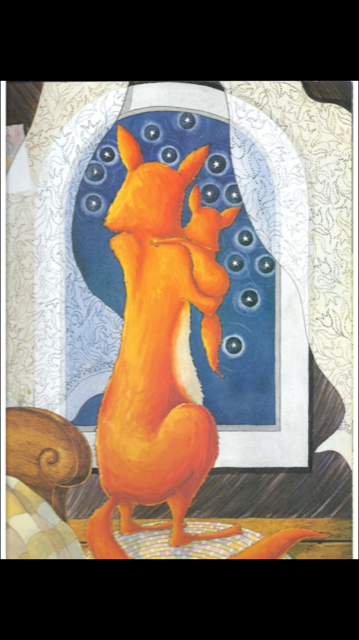 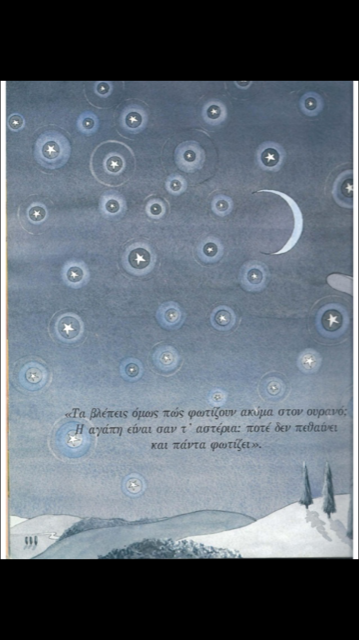 «Η αγάπη είναι σαν τα αστέρια, πάντα φωτίζει» είπε η Μαμά…